GENEROSITYNo More One-Size-Fits-All
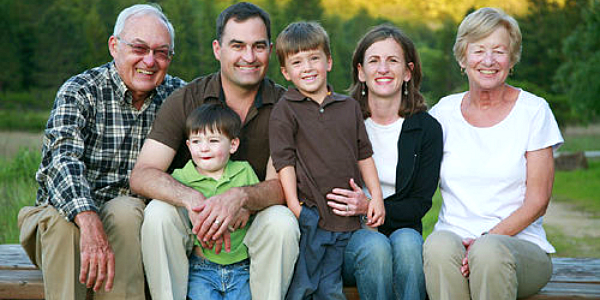 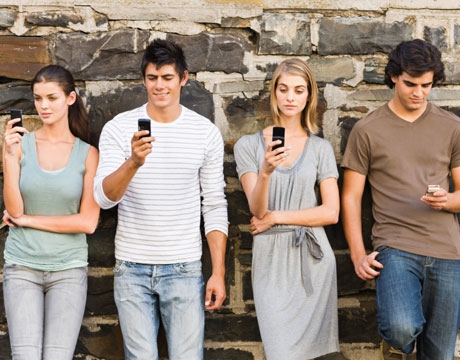 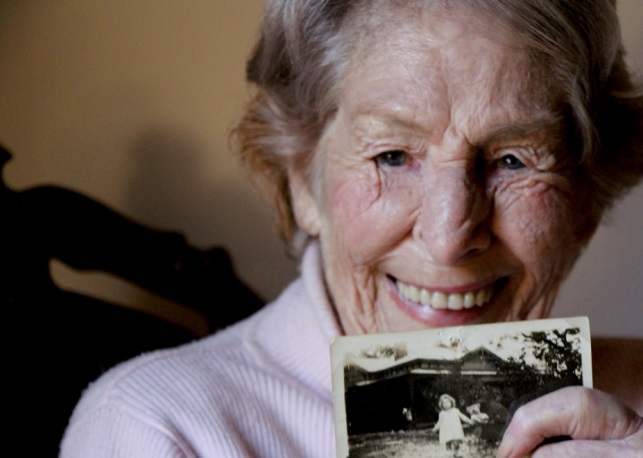 The Rev. Karl Travis
Pastor, First Presbyterian Church
Fort Worth, TX
1
[Speaker Notes: Why and how I got into generations theory …

Westminster, 80% over 65
“That’s the problem with your generation”
“Hey, don’t harsh my gig so hardcore, crustycakes”

Break into small groups, by generation, asking]
GenerationsTheory
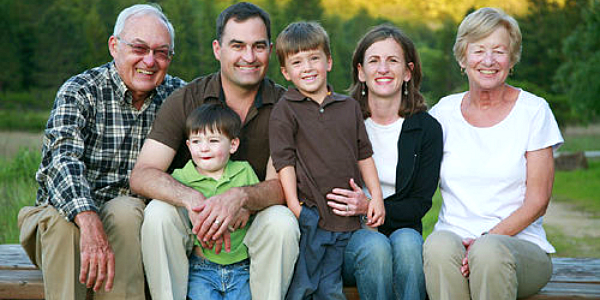 4 Types of Generations
Civic – a generation of cooperative leaders, team players, and institution builders.  Work hard at developing collective unity and purpose.
Adaptive – a generation of cooperative followers. Team players, but not leaders by nature.  They maintain and support the institutions their parents have built.
Idealist – a generation of prophets, committed to critiquing and reforming institutions and the broader culture.  For idealists, individual identity comes before corporate belonging.
Reactive – a generation of under protected children and youth, they react to the idealists’ social critique and plot the course towards a new social cohesion.
2
[Speaker Notes: Presentation of basic theory
4 types of generations:
Repeating in near sequence
Shaped early in our lives a we experience same external events at similar developmental stages
By learning the patterns of past, we anticipate the future
Biblically, history is a line, and a circle – a spiral

Standard disclaimer
No attempt to put people in boxes
Some will fit neatly, others not
Fun to see what ways this describes you and your family 
Explains groups of people, not individuals
Sociology, history, not psychology

Bibliography]
GenerationsTheory
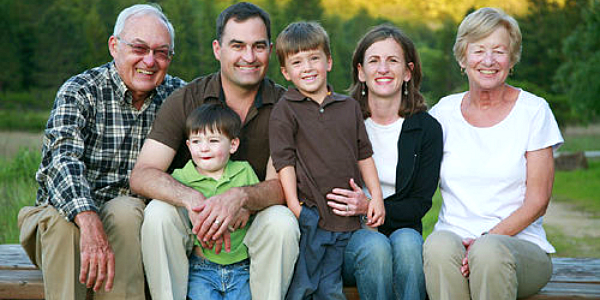 4 Types of Generations
Civic
Adaptive
Idealist
Reactive
These types of generations have repeated in the same order, with one exception, through U.S. history.
We develop natural ease with those who experience the same formative events at similar developmental stages.
In understanding the past, we anticipate the future.
Biblically, history is a line, and a circle -- a spiral.
3
[Speaker Notes: Presentation of basic theory
4 types of generations:
Repeating in near sequence
Shaped early in our lives a we experience same external events at similar developmental stages
By learning the patterns of past, we anticipate the future
Biblically, history is a line, and a circle – a spiral

Standard disclaimer
No attempt to put people in boxes
Some will fit neatly, others not
Fun to see what ways this describes you and your family 
Explains groups of people, not individuals
Sociology, history, not psychology

Bibliography]
The Living Generations
Generation	Birth Years	Generation Type
GI Generation	1901-1924	Civic (hero)
Silent Generation	1925-1942	Adaptive (artist)
Boomer Generation	1943-1960	Idealist (prophet)
Thirteener (Xer) Generation	1961-1981	Reactive (nomad)
Millennial Generation	1982-2004	Civic (hero)
Homeland Generation	2005-present	Adaptive (artist)
Neil Howe and Bill Strauss, Generations: The History of America’s Future, 1584 to 2069.  Quill: New York, 1991, and http://www.lifecourse.com/.
4
[Speaker Notes: Upon their return, have each group present their own newsprint. -- 

This slide can remain up the entirety of the group review …]
What Formed Your Generation?
Instinctively, we know the answer …
Generations formed early in lifecycle
Generations formed by
historical events Where were you when?
technological developments Model Ts and The Walkman
cultural trends sex, drugs, rock and roll
GIs
Silents
Boomers
13ers
Committees
Duty
Obligation
Necessary evil
Uninterested
Stable, consistent, traditional.  New members encouraged to find their way in the existing system.
Committee structure
Impatient with institutional obstructions.  Committee structure must be responsive and flexible.
Unmotivated to participate in existing structure; “fitting in” less important than discerning and offering individuals’ gifts.
Stable, consistent.  Again, newcomers mold themselves into the existing structure.
Participation counted as a significant measure of identity and faithfulness
Same as GIs, with a tinge of sadness if not guilt at watching them wither
Largely uninterested, even if organization withers and dies
Largely unaware that these organizations exist; unwilling to participate to perpetuate organizations they do not know or understand
Traditional organizations
(mens/womens groups, Sunday school)
To be included is an honor and sign of prominence in church/community
To be included is an honor and sign of prominence in church/community
Generations Theory and Organizational Life
Assumptions
There are certain tasks the church must simply do.
The strongest churches maximize the number of people doing them.
Different generations are motivated to do them in radically different ways.
Vestry
Cynicism of power structures brings critique to groups’ activities and tasks.
Rarely included and largely unaware except insofar as they secretly resent having to have permission to follow their own visions.
6
GI and Silent Generations
Early experiences of money and stewardship
Trained from childhood
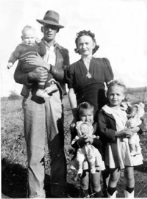 Nickels/Dimes in the milk box
Fruit Fruits givers
Likeliest to be pledgers
Likeliest to be tithers
Giving is a public responsibility, a necessity
Baby Boom & 13er Generations
Early Experiences of Money
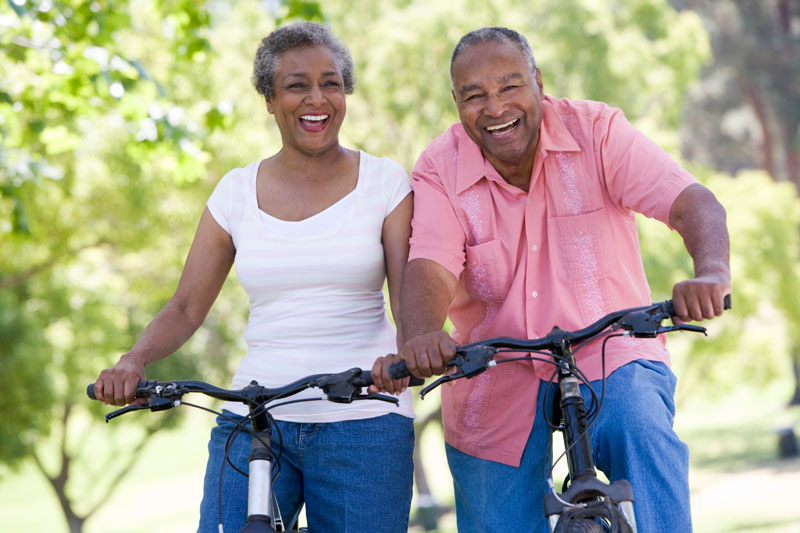 Post war economic boom
Upward mobility
Television advertising(redefined scope ofperceived affluence)
Rapid growth of stock market
Growing disparity between rich and poor
Baby Boom & 13er Generations
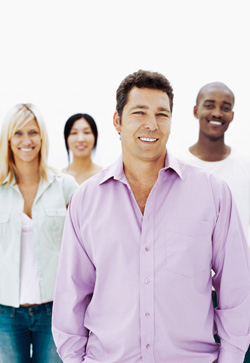 Early Experiences of Stewardship
Spotty stewardship trainingin mainline congregations
Many come fromunchurched backgrounds,so stewardship is a new conversation
Taught that giving is a personal option, personal possibility, not public necessity
GI and Silent Generations
Attitude Toward the Institutional Church
High level of trust and participation
Church mirrored, and symbolized, the establishedorder
Church is repository of inherited faith, entrance into social belonging
Yet, in later years, the church was not above critique
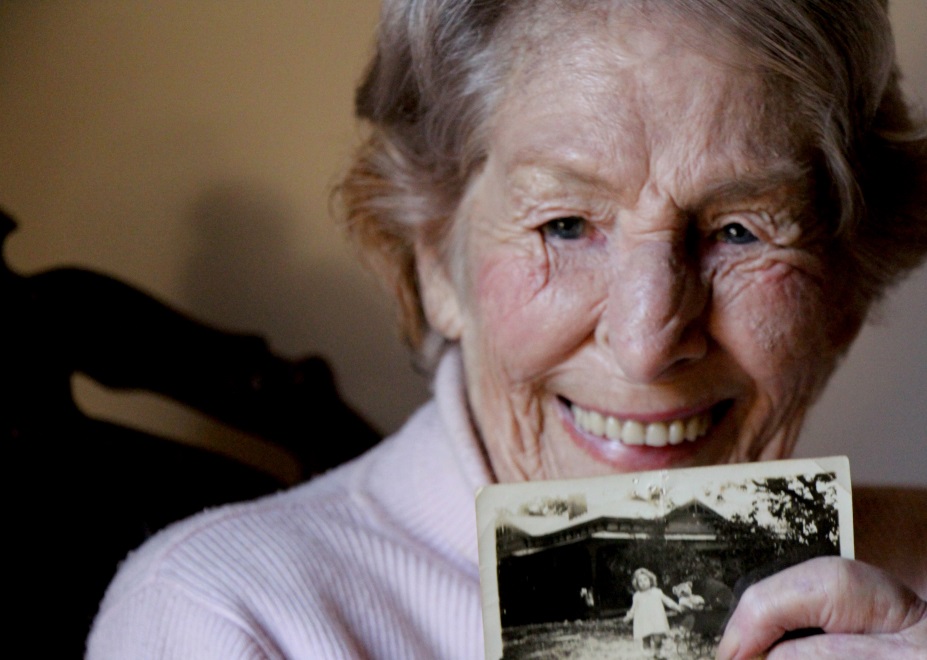 Baby Boom & 13er Generations
Boomer Attitude Toward Institutional Church
Distrust, if not disgust
Skeptical of stewardship is presented about the institution’s health.  Money does not follow mission for Boomers
Hold little denominational loyalty
Baby Boom & 13er Generations
13er Attitude Toward Institutional Church
Not constitutionally anti-institutional
Will trust a congregation if it “works,”i.e. does what it says it’s going to, and tells the truth
Looking for a community, not church, in which to practice spiritual disciplines
GI and Silent Generations
Meaning of Money
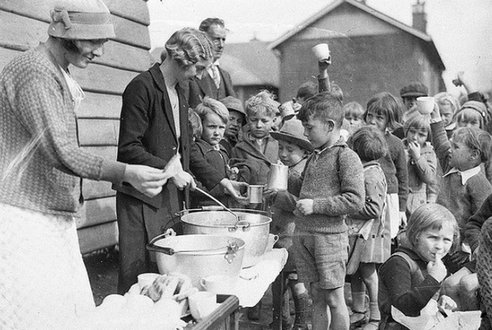 money =	security
Stewardship Descriptor
GIs: 	sacrifice
Silents: 	commitment
Money Follows Mission
Baby Boom & 13er Generations
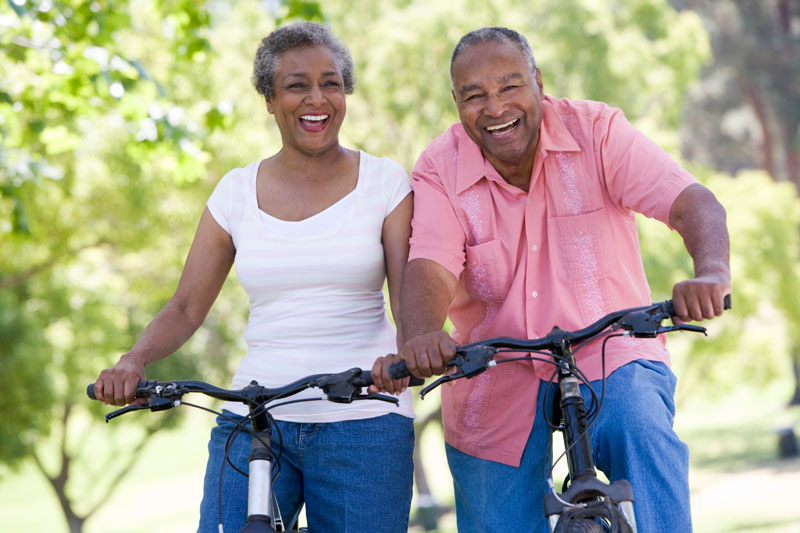 Meaning of Money
Money  = 	tool
Stewardship Descriptor
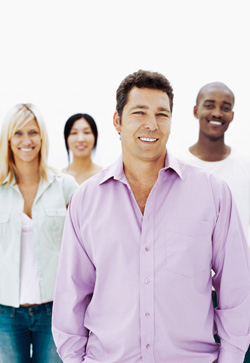 Boomers: 	distrust
13ers: 	ignorance
Mission Follows Money
Baby Boom & 13er Generations
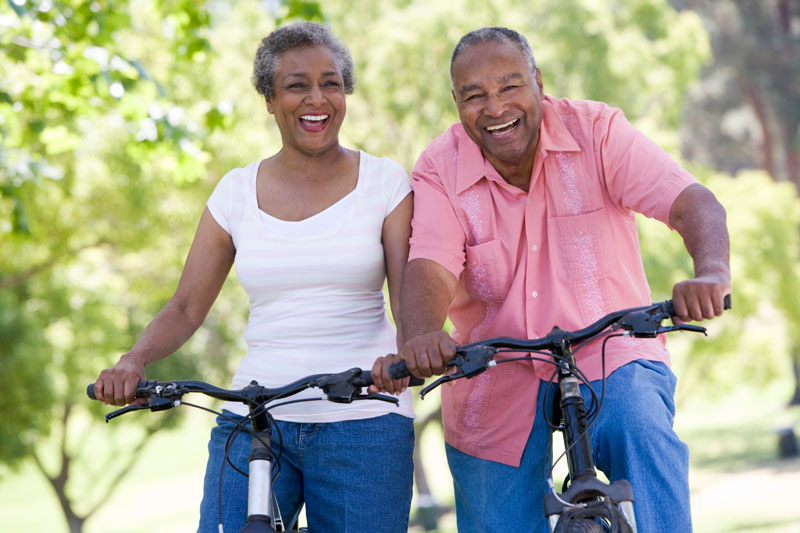 Making Faithful Boomer & 13er Stewards …
Earn trust
Provide control in giving
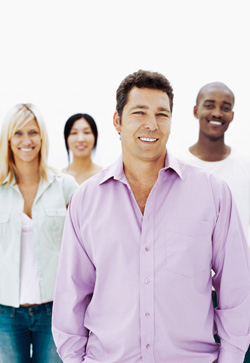 Provide choice in giving
Educate: many Boomers began faith journey in a time when our congregations didn’t teach stewardship
Baby Boom & 13er Generations
Making Faithful Boomer & 13er Stewards …
Reinterpret, reframe stewardship
Make it holistic.  Stewardship is a lifestyle.
2.  It’s about individual’s need to give,  NOT church’s need to receive.
3. 	Stewardship is a spiritual discipline, alongside other disciplines: Bible study, worship, prayer, service.
Baby Boom & 13er Generations
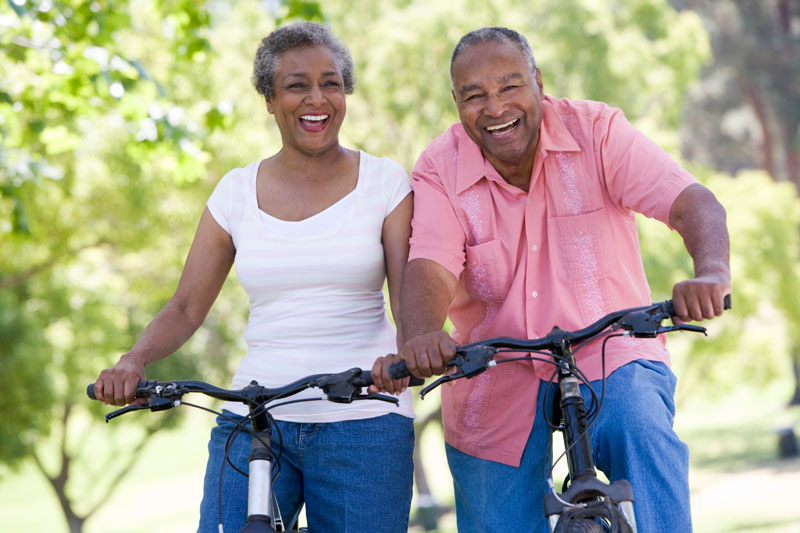 Making Faithful Boomer &13er Stewards …
Challenge the conflation   of want and need.
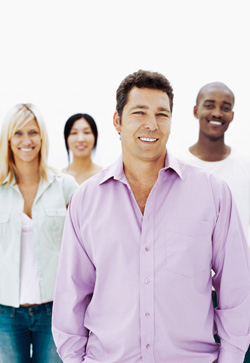 Model sacrifice.  The congregationwhich doesn’t give to mission off the top has no moral right to ask itsmembers to
Millennials
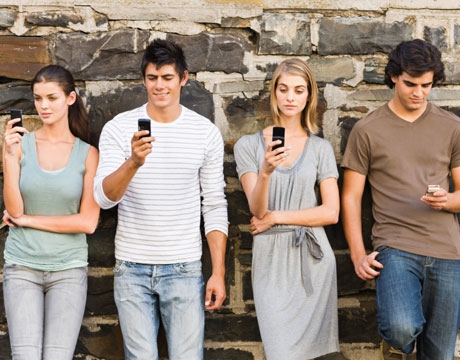 Early Experiences of Money
9/11
Perpetual presence of war
Barrage of advertising (5,000 advertising impressions per day)
Education debt larger than consumer debt
Even greater disparity between rich and poor
Millennials
Millennial Impact Report (Case Foundation)
Millennials …
prefer to connect via technology.
share in micro ways.  (Interactions are immediate and impulsive.)
facilitate (and rely on) peer influence.
volunteer along a continuum of support.  (They begin with single volunteer experiences and their support for the organization grows.)
give to have an impact.  (Cause versus organization.)
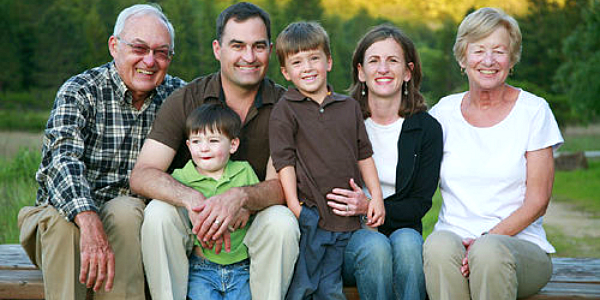 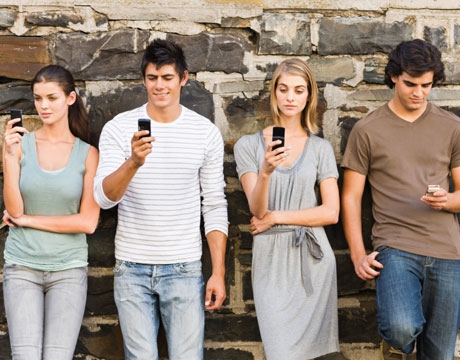 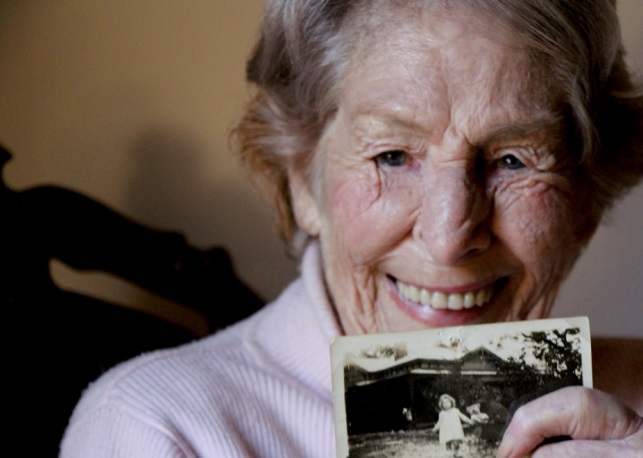 Have we been doing the wrong thing, really well, for the last 30 years?
Common Steps in a
Stewardship “Campaign”
Vestry projects coming year’s budget (may be rough draft)
Interprets budget to the parish
Newsletter articles, Minutes for Mission, letters, brochures
Rector preaches motivational stewardship sermon on single stewardship Sunday
Pledge Cards toward coming year’s budget circulated by
US mail
Available in the Narthex
Pony Express or other house to house system
Pledge Cards returned by due date
Vestry totals pledge cards, adjusts budget, dedicates pledges in worship
Following year, process repeated
“Campaign” for Whom?
InspiresBoomers/13ers/
Millenials
Inspires
GIs/Silents

Vestry projects coming year’s budget (may be rough draft)
Interprets budget to the parish
Newsletter articles, Minutes for Mission, letters, brochures
Pastor preaches motivational stewardship sermon on single stewardship Sunday
Pledge Cards toward coming year’s budget circulated by
US mail
Handed out in church
Pony Express or other house to house system
Pledge Cards returned by due date
Vestry totals pledge cards totaled, adjusts budgets, dedicates pledges in worship
Following year, process repeated







Money Cross Talkfor All Generations:
A Miscellany
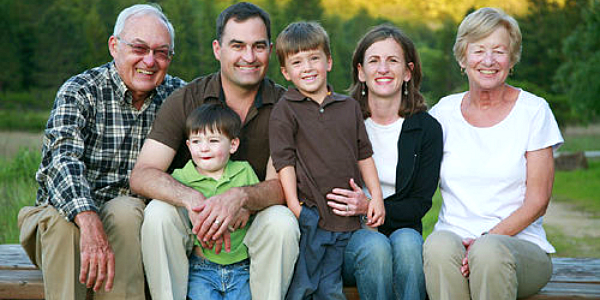 Talk about God, 	then the believer, 		then the Church … in that order.

Emphasize individual's need to give, not church's needto receive.
All stewardship rooted in thanks-giving.  Generosity is born in gratitude.
Make it easy to give by receiving electronic funds transfers (and a word about credit cards)
Money Cross Talkfor All Generations:
A Miscellany
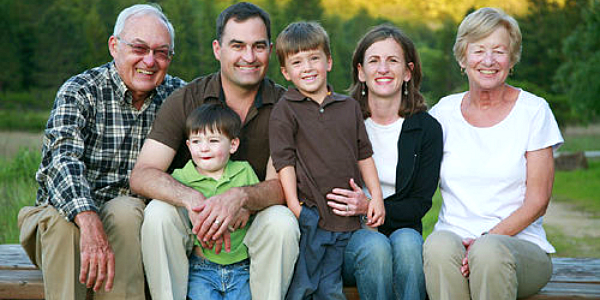 Reverse the budget equation.
Pledges produce budget; budget doesn’t attract pledges
Use narrative budgets
Provide opportunities for faith speaking.
Personal faith sharing (Every Member Visitation?)
Testimonials in worship
Money Cross Talkfor All Generations:
A Miscellany
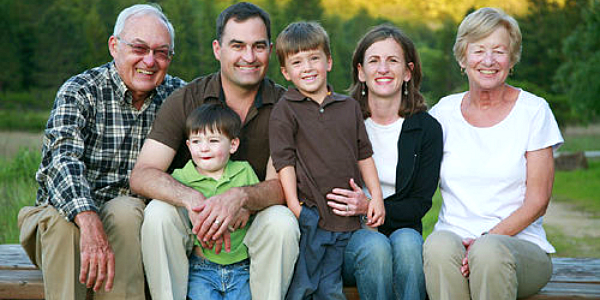 Earn Trust – walking the walk.
PPP: Publicly Promise to Pay mission commitments first
Transparent Treasury: Regular financial statements in public places and systematic reporting of need AND expenditure
For leaders, especially priests: SHAREthat you give, what you give, and why
Money Cross Talkfor All Generations:
A Miscellany
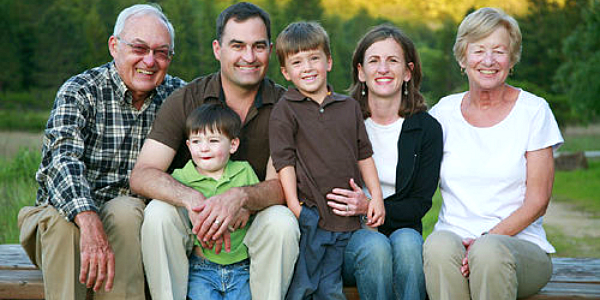 In the annual stewardship effort, target the message, design the experience.
Multiple mailings, generationally specific
Generationally sensitive brochures, letters, and appeals
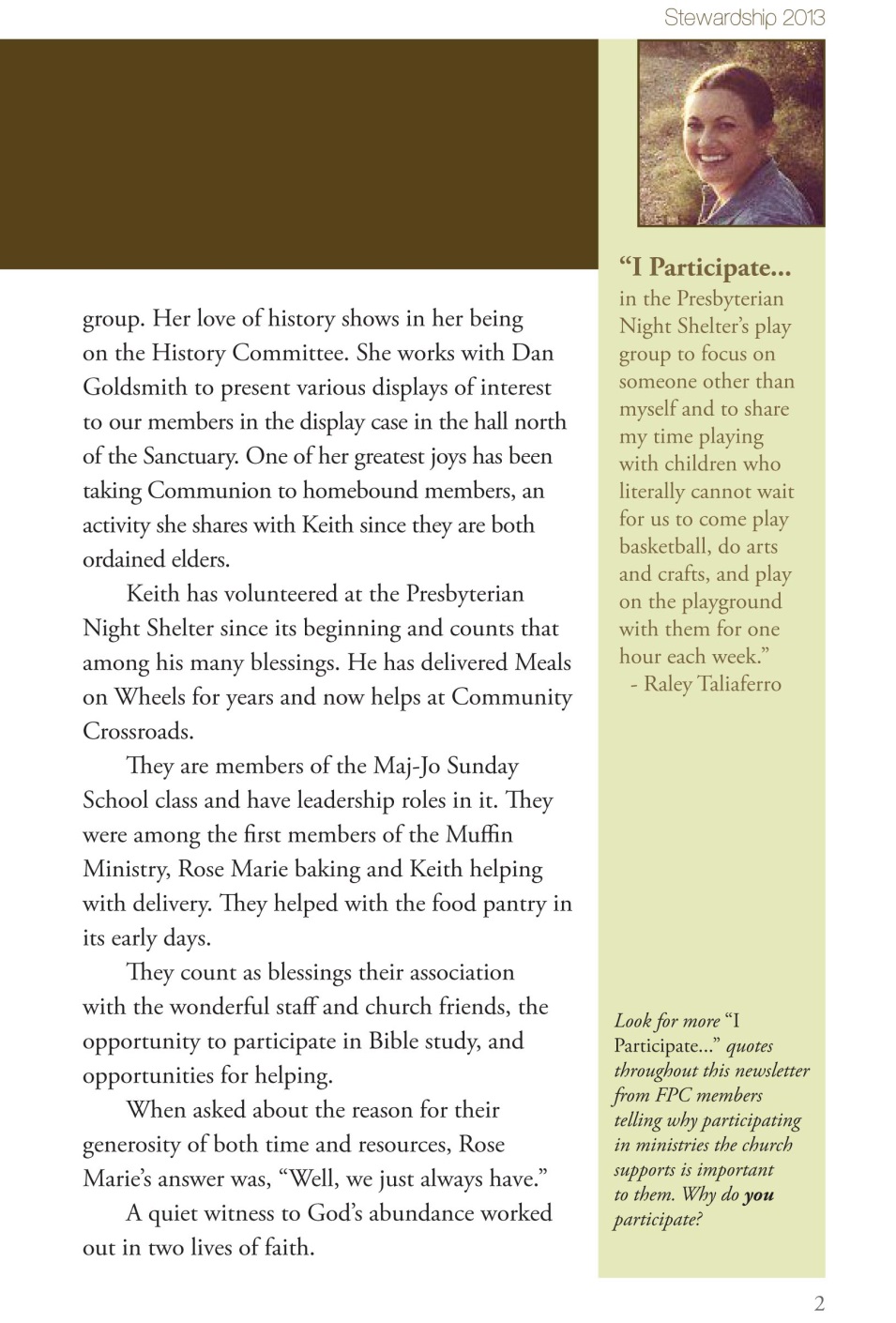 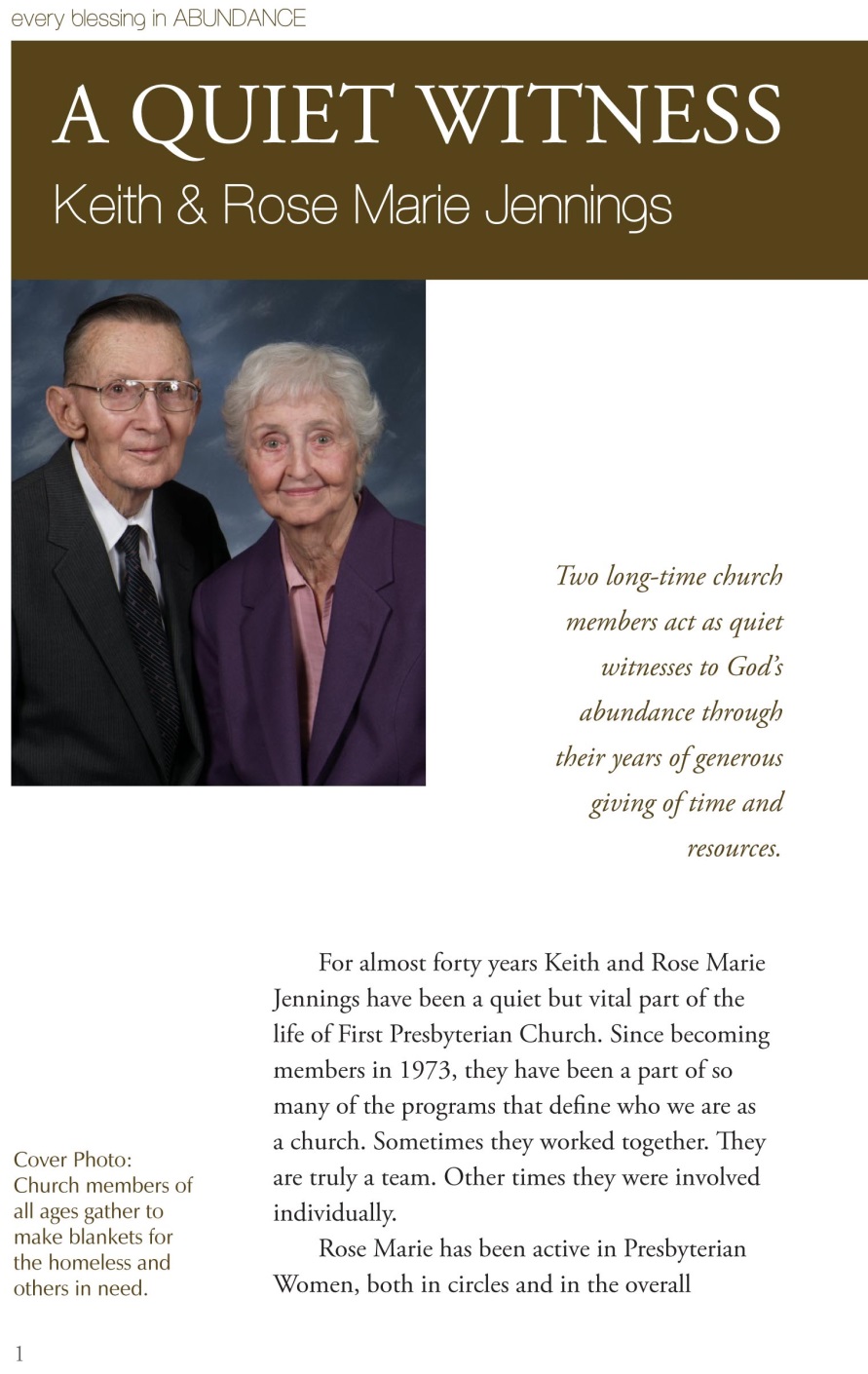 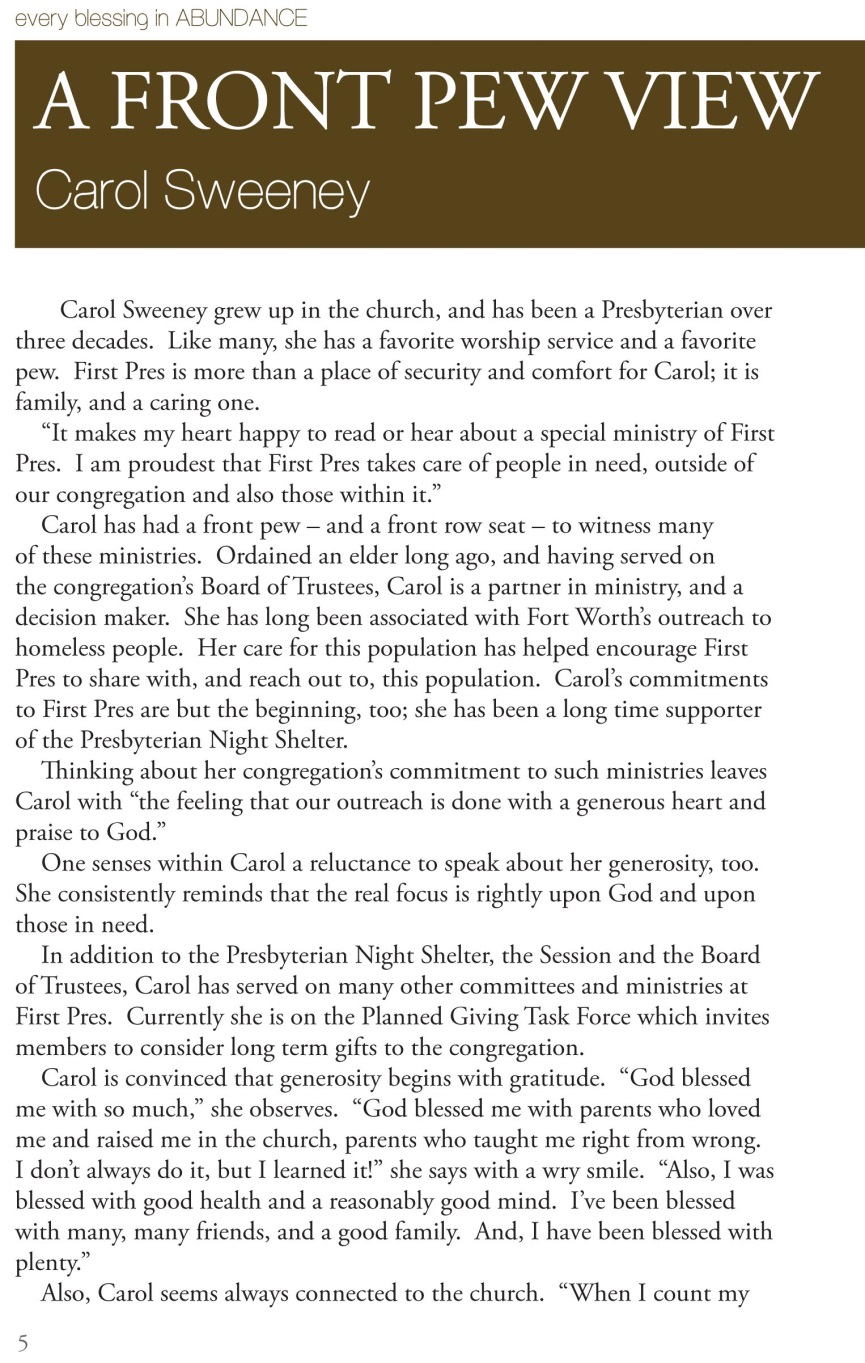 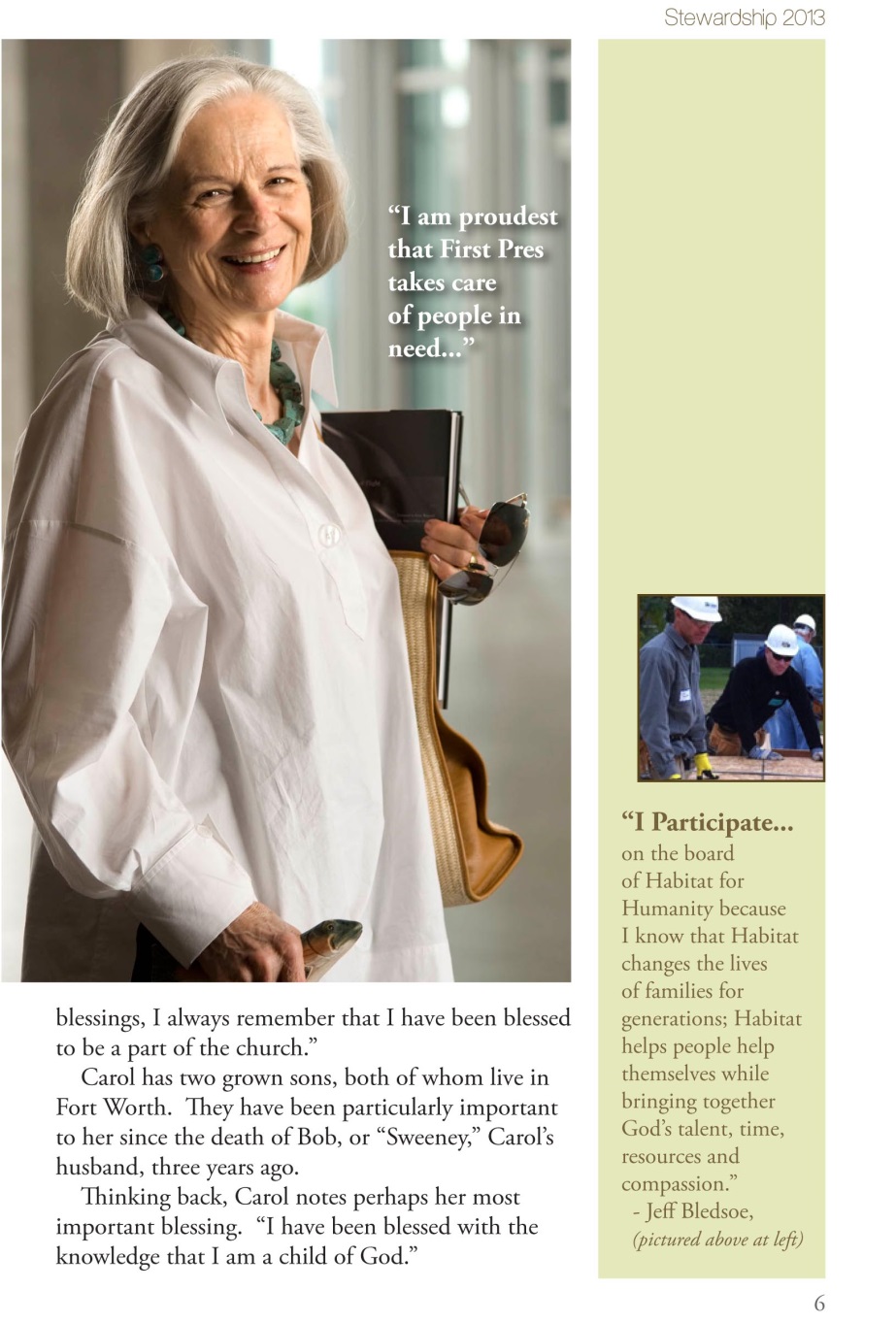 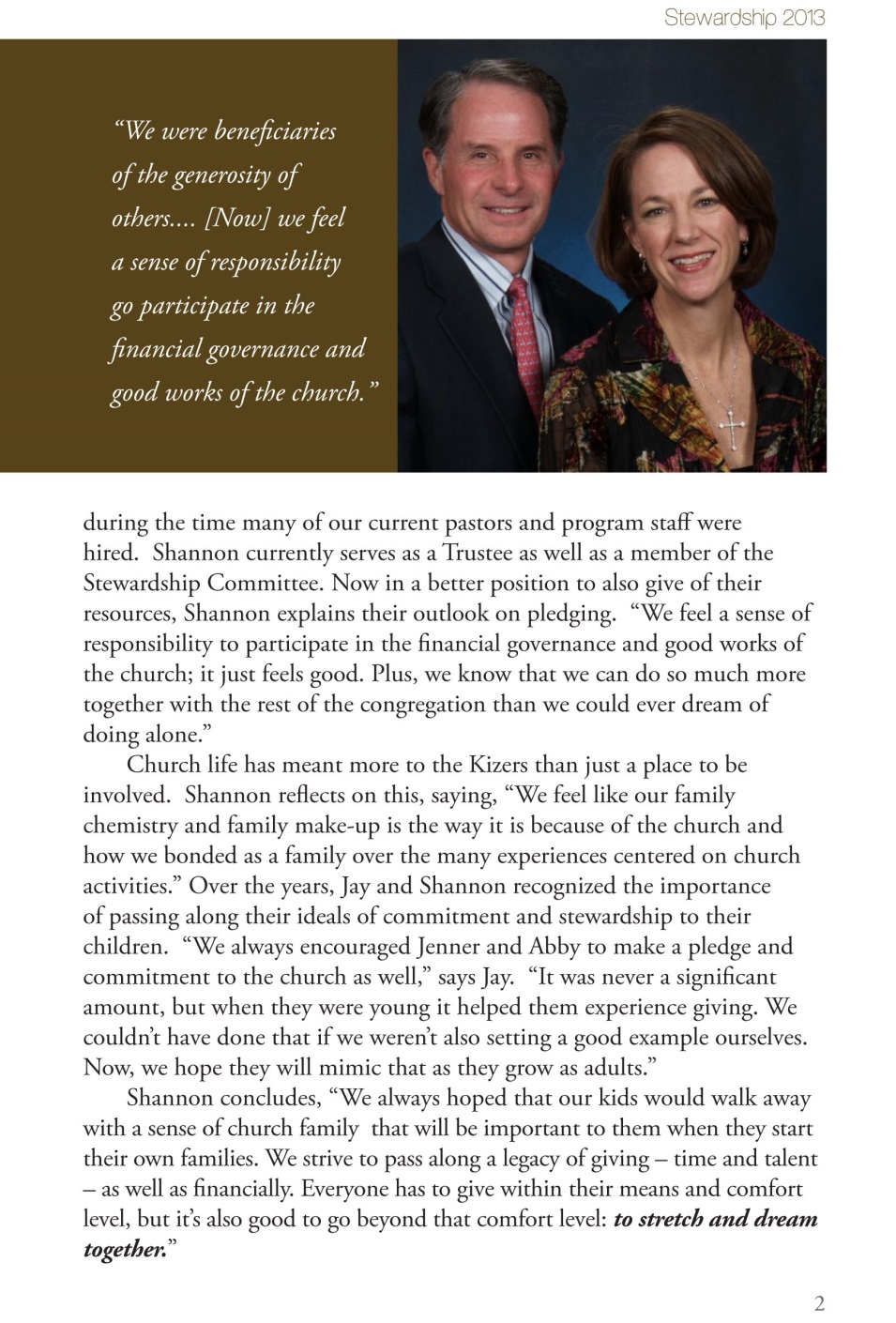 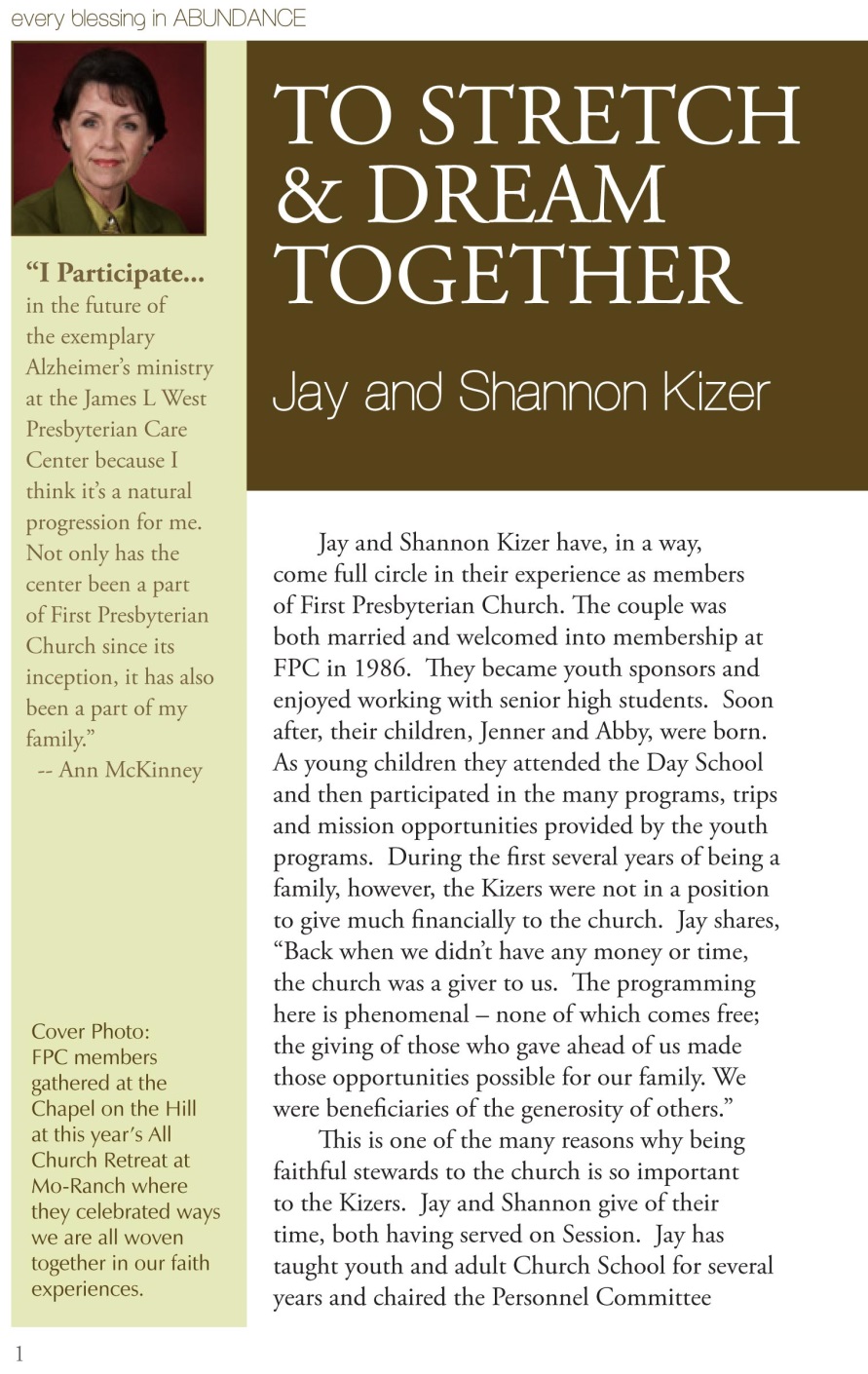 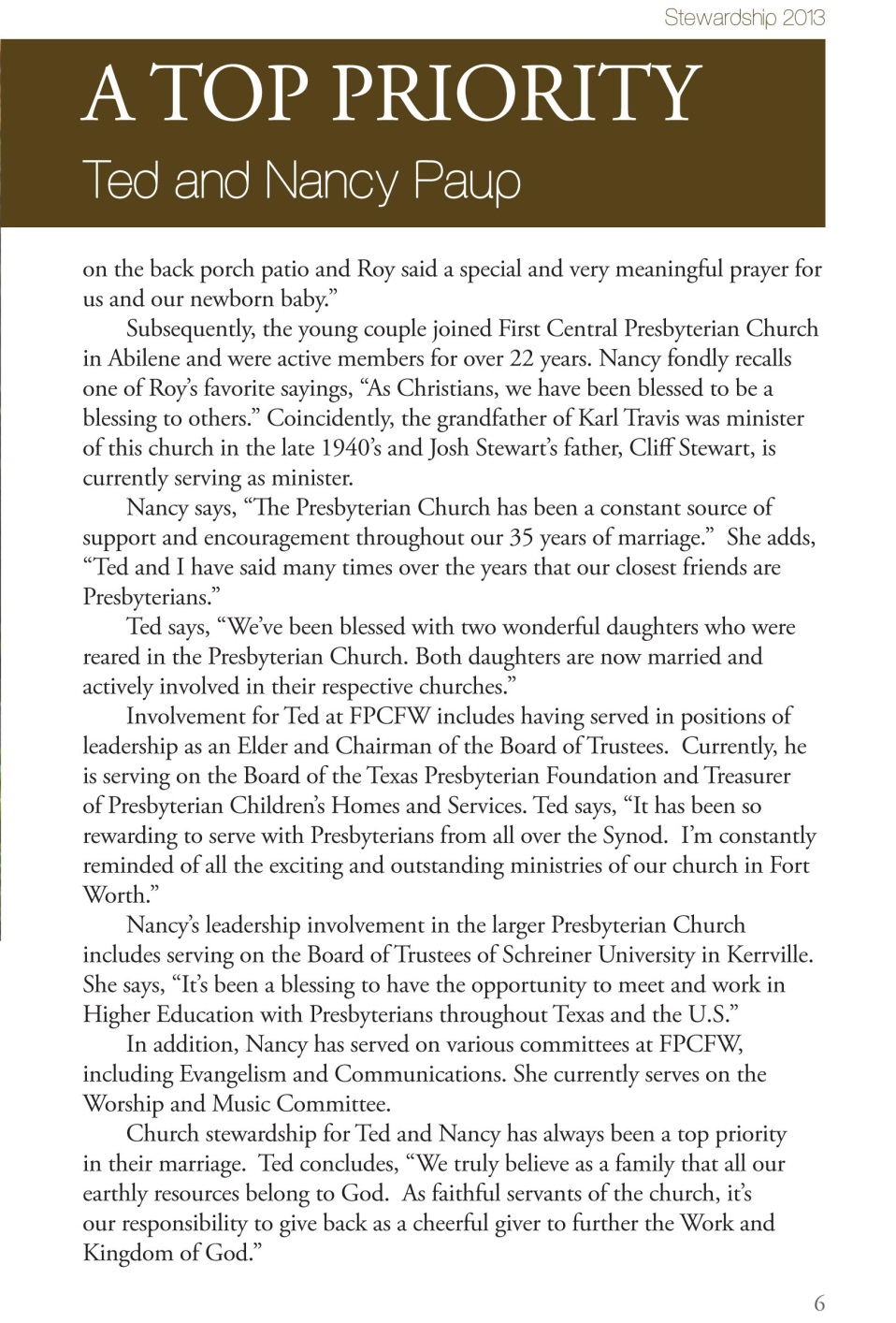 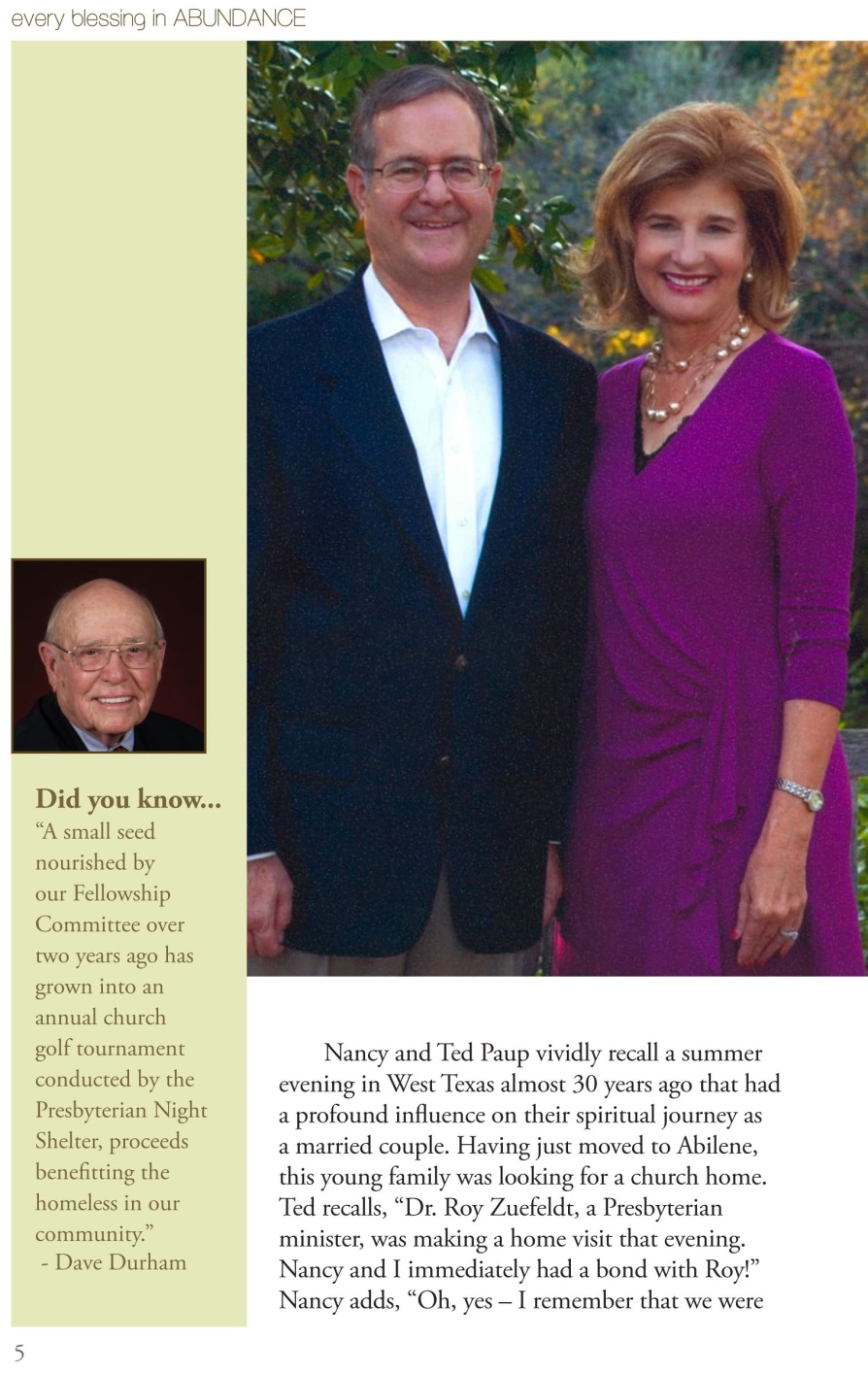 First Presbyterian by Generation
May 2014
GENEROSITYNo More One-Size-Fits-All
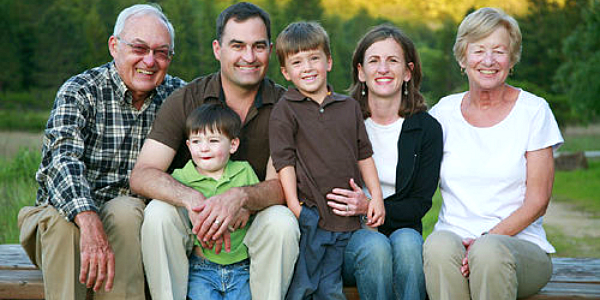 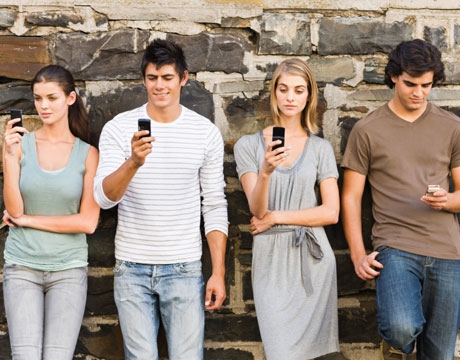 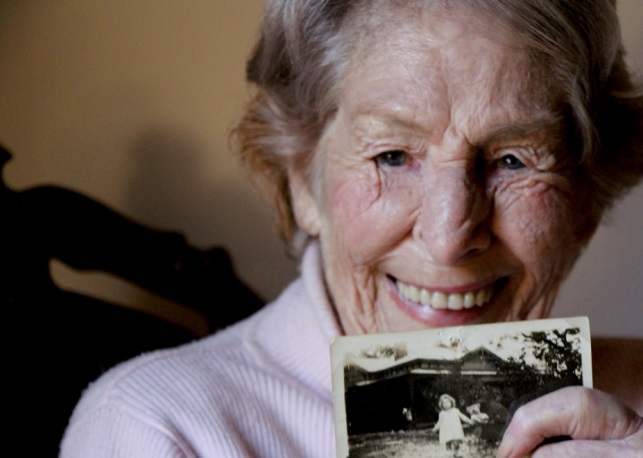 The Rev. Karl Travis
Pastor, First Presbyterian Church
Fort Worth, TX
38
[Speaker Notes: Why and how I got into generations theory …

Westminster, 80% over 65
“That’s the problem with your generation”
“Hey, don’t harsh my gig so hardcore, crustycakes”

Break into small groups, by generation, asking]